Smart Wireless Ag Sensors for the Measurement of Soil Water Contents
Team: sdmay18-38 
Advisor: Dr. Dong
Client: Iowa State University
Problem Statement
Fertilizer is the largest cost for a farmer

Current Method: Take a sample of their soil and send it to soil analysis company for results.

Problems:
Can takes weeks to receive results
Inconvenient process of soil testing
Current Design
Features:
Long term deployment
Periodic measurements
Solar charging
Functional Requirements
Reduce size
Device will need to run off a coin cell battery for 15-20 mins.  
Takes accurate measurements of phosphate/nitrogen/potassium concentration
Waterproof
Non-functional Requirements
Easy to navigate software interface

Efficient networking

Reasonably priced
Our Improvements
Improvements
Sensor data acquisition device (control box)
Sensor design
Mobile application
Sensor Design: Current
Silver Strips
Working electrode (left)
Reference electrode (right)
Copper solder pads
Sensor Design: Current Problems
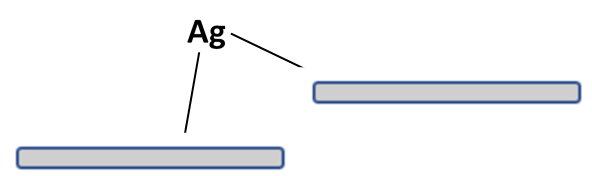 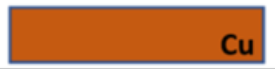 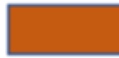 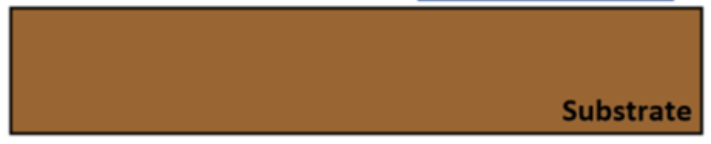 Sensor Design: New
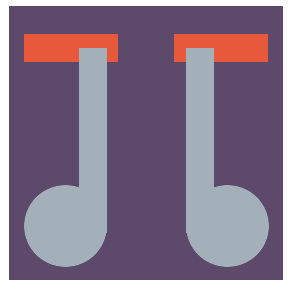 Sensor Data Acquisition Box
Three main components: 
Battery
Circuit
Voltage Booster
Microcontroller
Battery
3.7V Lithium Ion Battery
Purchased from Adafruit
Goal: Reduce size
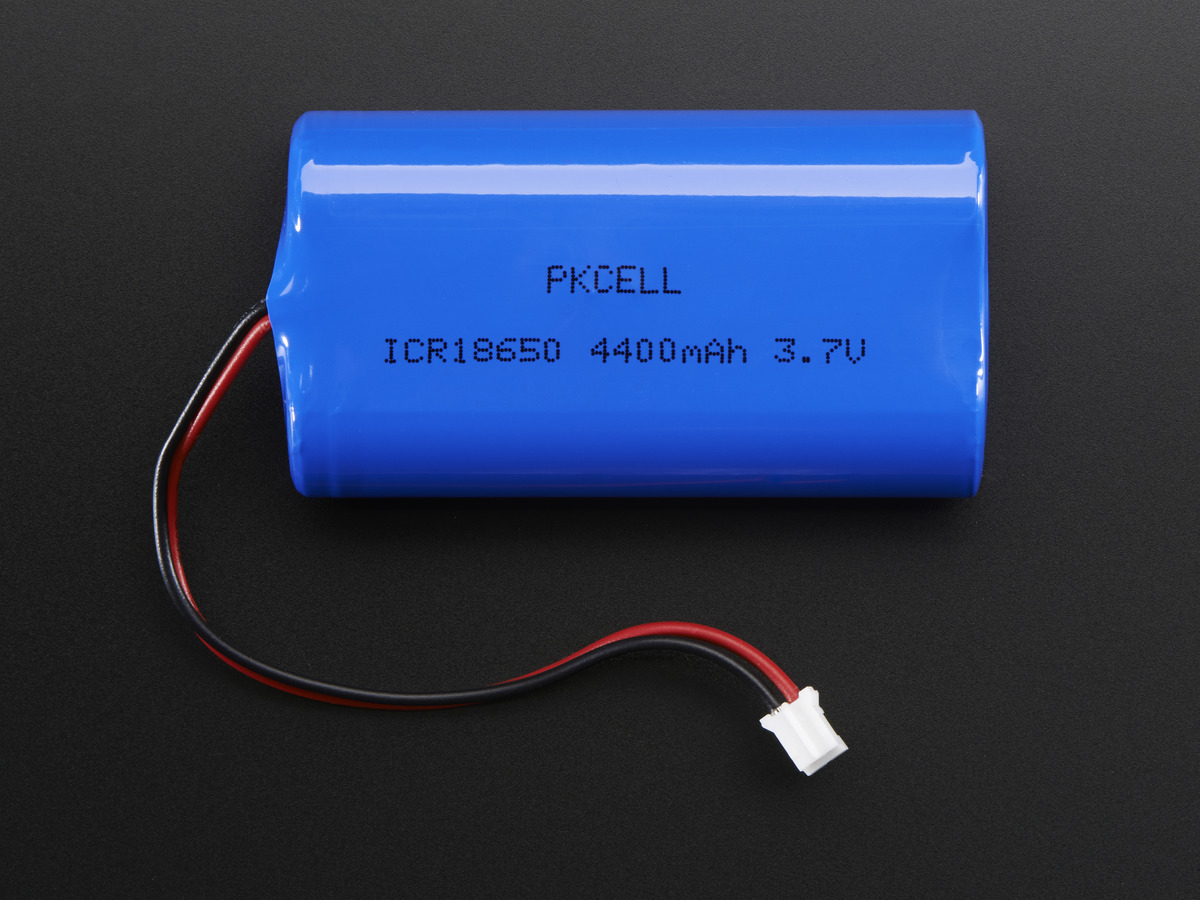 Circuit
Given to us, just want to reduce size
Captures voltage potential between sensors and transmits to microcontroller
Created new design in Multisim and NI Ultiboard
Our New Design
Reduce the size
Design PCB to be two sided
Incorporate power booster onto PCB
Microcontroller
Adafruit Feather 32u4
Benefits:
Small
Low power consumption
Aids in data transmission
Requested by our client
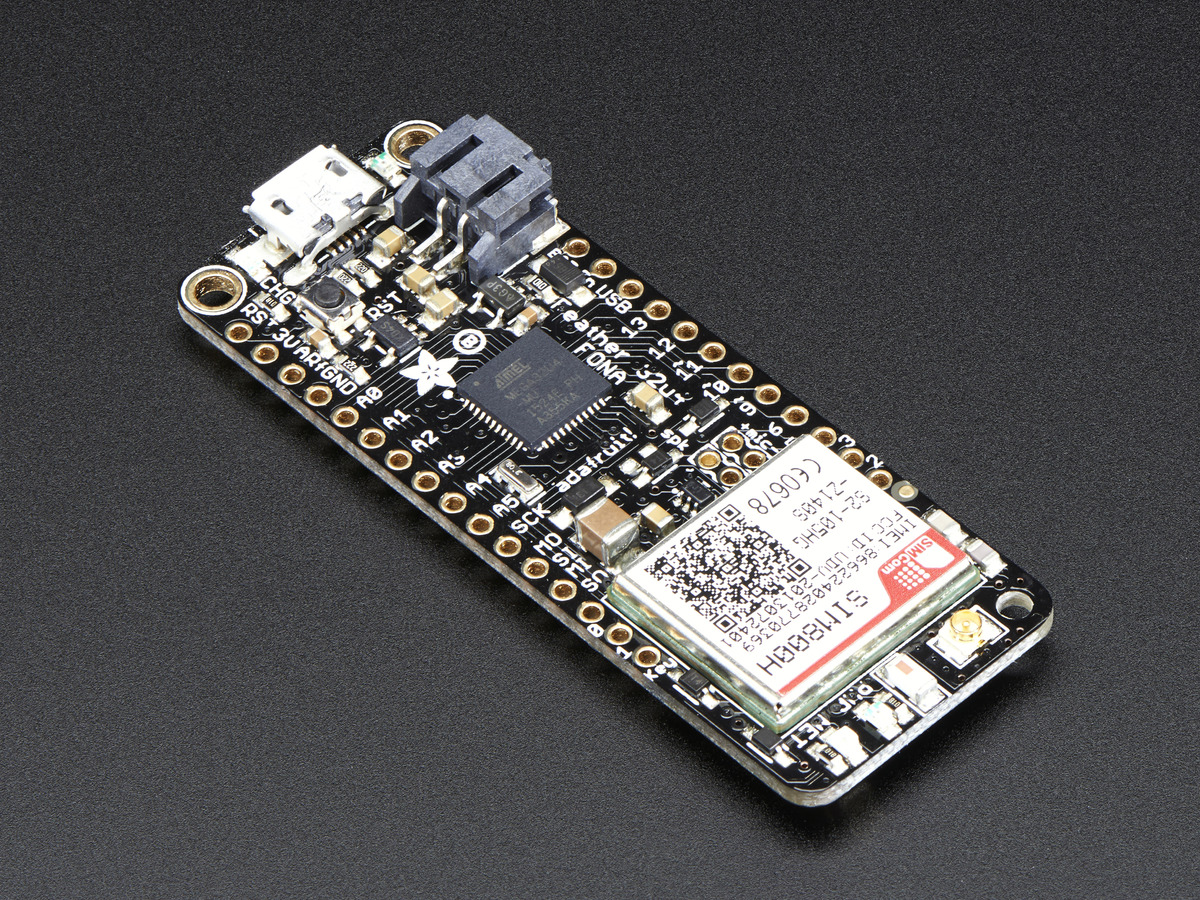 Mobile Application
Graph trending data
Store sensor readings to  web
Connect via LE Bluetooth
Android
Server Components
Data storage

Analytics

User portal

Administration tools
Enclosure Design
Durable

Waterproof

Easy to carry

Ergonomic handheld design
Testing
Two stages 
A) Lab calibration for sensors
Testing chambers
B) System measurements
greenhouse
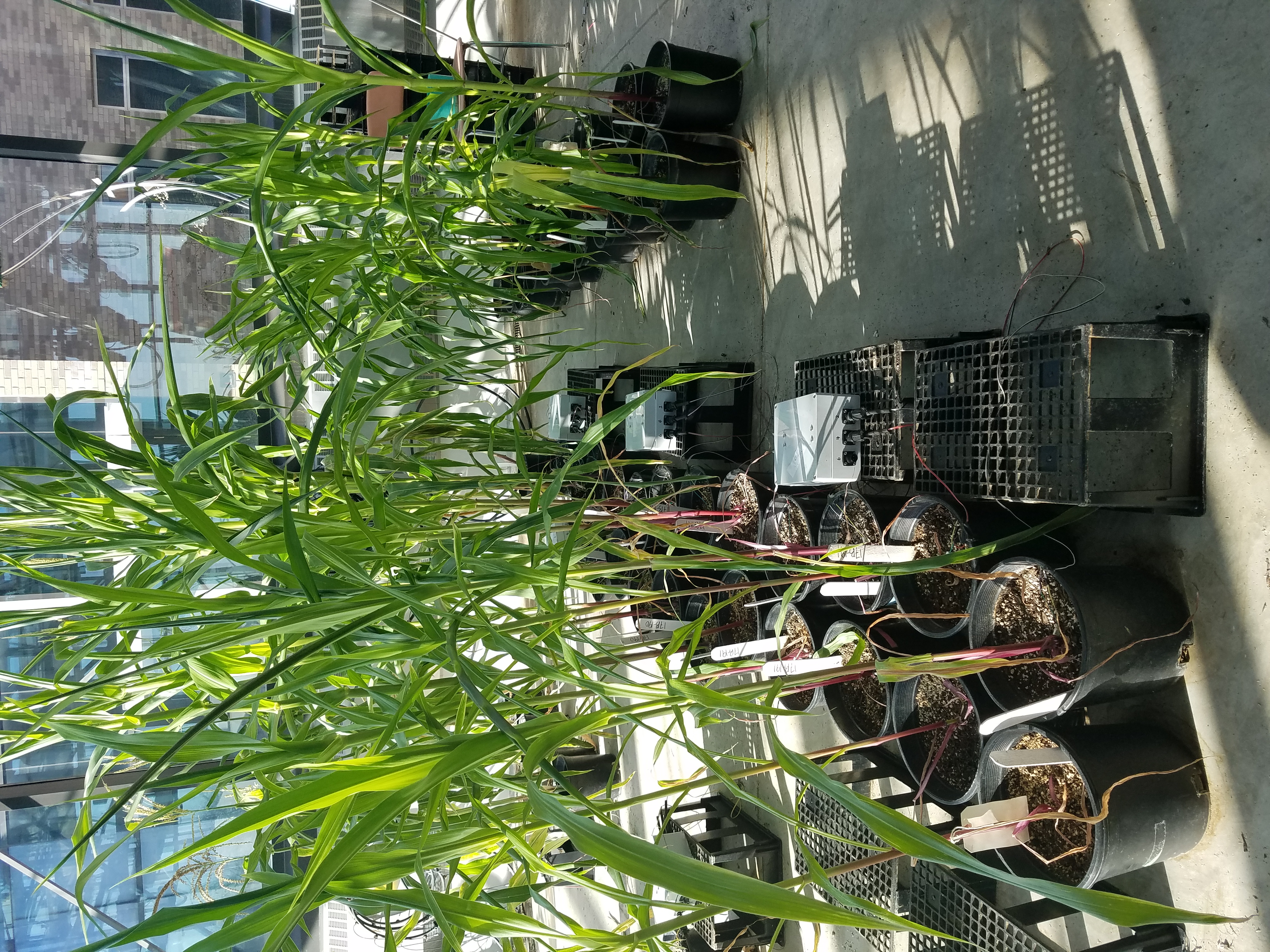 Timeline
Questions?